Elektrostimulace a její specifika, aplikace monopolární a bipolární, výhody a nevýhody, frekvence a délka procedury.
Mgr. Marie Krejčová
ELEKTROSTIMULACE (ES)PARAMETRY 1
ELEKTROSTIMULACE (ES)PARAMETRY
2
PRAXE
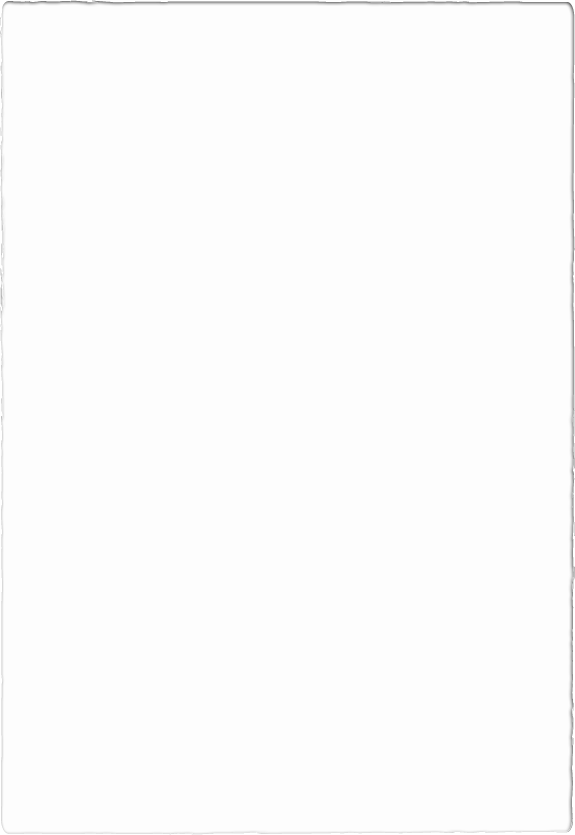 Pravidla elektrostimulace
KDY ES MÁ SMYSL?
ANO:
I ve VŠECH PŘÍPADECH, KDY LZE OČEKÁVAT REINERVACI

NE: 
U přerušení nervu bez neurochirurgického zásahu
Při postižení I. motoneuronu
Avulze plexu
VÝZNAM ES
Praktické připomínky
napolohování postiženého segmentu do středního postavení (pro zvýšení dráždivosti vláken lze i do mírného protažení)
umístění elektrod dle vyhledání motorického bodu svalu
zápornou nebo kladnou elektrodu dle znalostí o dráždivosti zdravého a denervovaného svalu
délku impulzu dle oblasti selektivního dráždění [ms]
intenzitu dle oblasti selektivního dráždění [mA]
subjektivní intenzitu PM (plíživý, „červovitý“ stah svalu)
2 možnosti aplikace:
5–15 kontrakcí v jednom místě, jakmile se mění kvalita kontrakce, posunout se k dalšímu bodu
aplikace přibližně 10 minut se střídáním míst, pauza mezi nimi 5 s
frekvence elektrostimulace (denně až 1x týdně)
frekvence kontrolní I/t křivky (10. den, 21. den, 5.–6. týden, 3 měsíce od vzniku a pak každé 3 měsíce).
Důležité pojmy
NMES = neuromuskulární ES:
zahrnuje obecný pojem zahrnující jakékoliv formy elektrostimulace vedoucí k vyvolání motorické odpovědi.
FES = funkční ES:
spadá pod širokou oblast NMES 
Cílem je vybavit pohyby, které není pacient schopen vykonat
Ne izolované pohyby, ale snaha o jejich zapojení v určité funkci (= představa pohybu) 
využíváme hlavně u poškození centrálního motoneuronu 
Volba vhodného typu proudu zároveň závisí na příčině denervace svalu.
Příčina denervace: poškození 
centrálního motoneuronu: cílem je zpomalit degenerativní přestavbu svalu do  obnovení vedení vzruchu z CNS (předpoklad řešena příčina poškození)
periferního motoneuronu: cílem je zpomalit degenerativní přestavby svalu do obnovení fyziologické reinervace a urychlení regenerace nervu
nervosvalového přenosu
LITERATURA
Ehlová, M. Vliv uložení diferentní elektrody proximálně nebo distálně na výsledné hodnoty I/t křivky. FTK UP Olomouc, 2020.
Moc Králová, D. Elektrodiagnostika a elektrostimulace. FSpS MUNI, 2014.
Poděbradský, J. – Poděbradská, R. Fyzikální terapie. Manuál a algoritmy. Praha: Grada, 2009. ISBN 978-80-247-2899-5.
přednášky Mgr.  J. Urbana FTK UP Olomouc.
Poděbradský, J.: Rehabilitace a fyzikální lékařství. Praha: ČLS JEP, 1995. 50s
Robertson, V.: Electrotherapy Explained, Principles and Practice. Toronto: Elsevier, 2006. 554 s. ISBN 0-7506-8843-2.
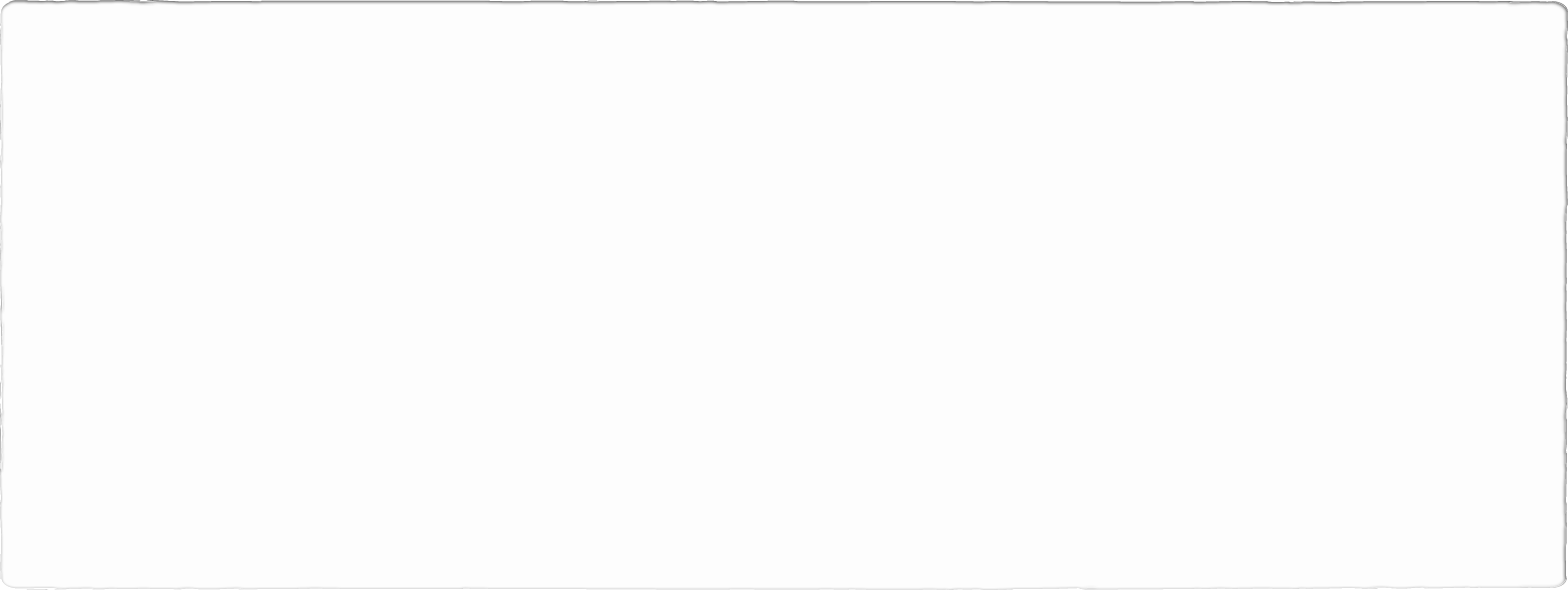 Děkuji za pozornost!